Мир фантастики
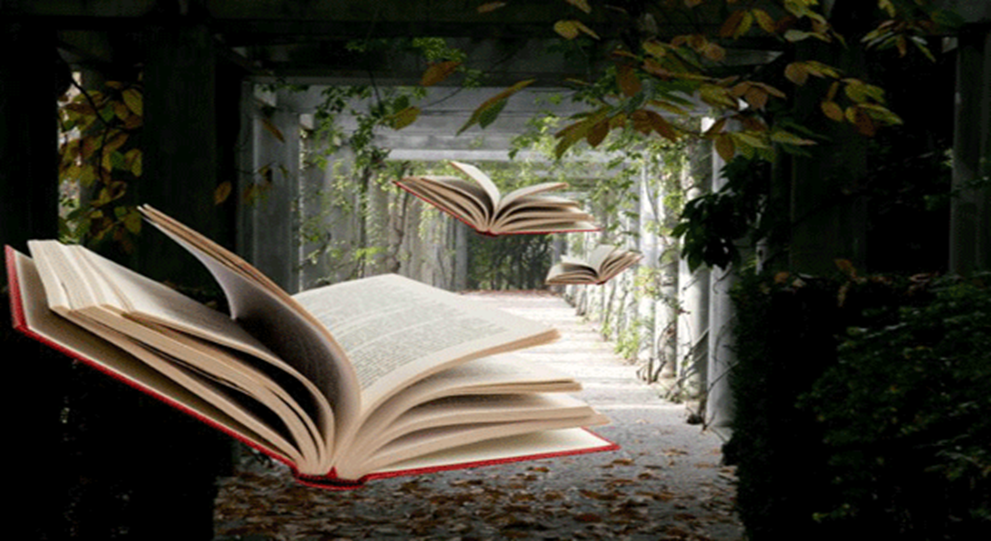 Мир фантастики
Подготовил: Охременко Сергей, учащийся 11 б класса
        Руководитель: А.Ю. Фролов, учитель русского языка
      Норильского филиала КГКОУ «Краевая вечерняя (сменная)   школа №11»



Норильск 2017
План:
1.	Жанр фантастики и достижения.
2.	Классификация фантастики.
3.	Споры по жанрам фантастики.
4.	Область литературного творчества.
5.     Вывод.
Мир фантастики
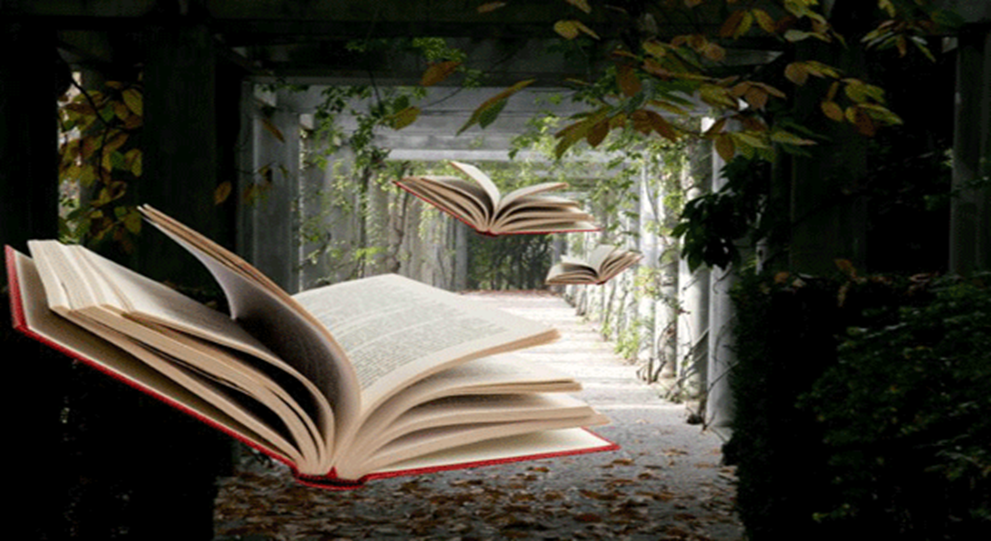 1.Жанр фантастики и достижения.
Одним из самых любимых жанров в литературе остаётся фантастика. Полет человеческой фантазии настолько широк и разносторонен, что каждая книга этого волшебного жанра абсолютно неожиданно! Наверное, любой другой жанр не может дать столько разноплановых мыслей, настолько серьёзно расширить границы нашего мышления и бежать в своих предположениях так далеко в пространстве и времени. Причём видеть не только наше будущее, но и прошлое, которое также загадочно.
 Фантастика! Я с трудом могу подобрать слова восторга, который испытываю, когда произношу это слово. Я никогда не понимал и вряд ли когда-нибудь смогу понять людей, которые пренебрежительно отзываются об этом жанре в литературе, в кино, в искусстве в целом. 
Человечество никогда бы не достигло положительных результатов в освоении космоса, в медицине, в науке и технике, если бы не умело мечтать. В наш 21 век мы замечаем, как многое невозможное когда-то, сегодня стало для нас привычным. Мы легко поднимаемся в небо, мы легко погружаемся под воду, мы выводим новые виды растений и животных…, а ведь все это когда-то было
фантастикой! В одной из книг Жюль Верна, есть описание мясного дерева. Почти все описанное этим удивительным человеком сбылось, осталось дождаться, когда же человечество научится выращивать мясо на деревьях. Книги Жюли Верна можно смело относить не к жанру фантастики, а поставить в один ряд с Нострадамусом.
Фантастика подобна бриллианту — в полете своих фантазий она имеет множество граней. Сейчас стало модным их переплетать между собой. В ряде случаев, определить к какому же жанру фантастики относится произведение просто невозможно. Но предоставим это каждому отдельно взятому читателю. А сейчас поговорим о ярко выраженных и основных жанрах фантастики в литературе.
2.Классификация фантастики.
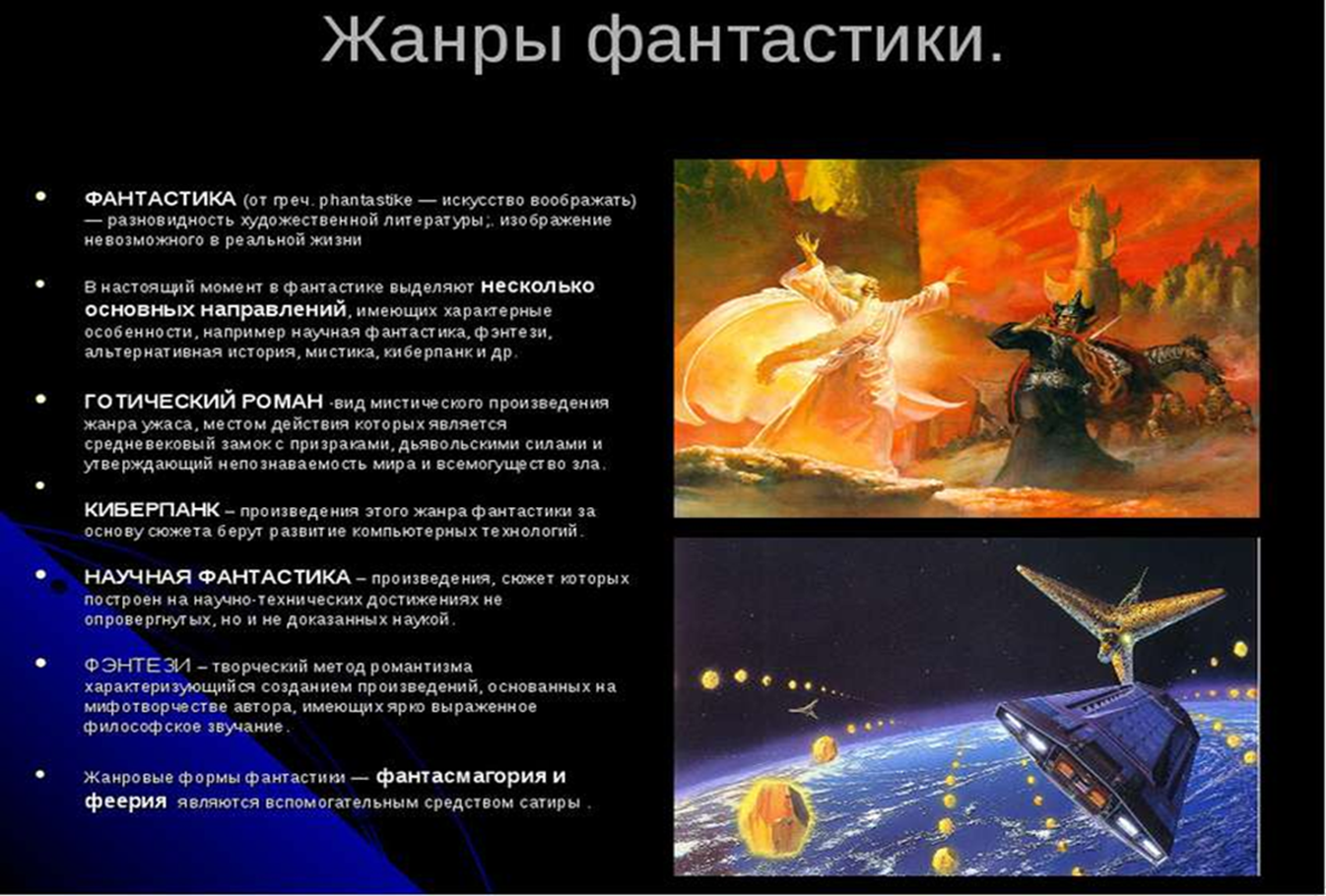 За основу классификации фантастики я взял несколько статей из знаменитой Википедии. В результате получилось следующее:
— По содержанию произведений:
научная фантастика, примером могут послужить книги:  Ивана Ефремова, Александра Беляева, Айзека Азимова, Рея Бредбери, Артура Кларка, Роберт Ибатулин и др.
космическая опера, примеры: Ольга Громыко «Космотехнолухи», Энн Леки «Слуги меча», Джеймс Алан Гарднер «Отряд обречённых» и др.
альтернативная история, примером могут послужить книги: «Да не опустится тьма» Лайона Спрэг де Камп, роман «Трансатлантический туннель! Ура!» Гарри Гаррисона, «Остров Крым» Василия Аксенова, Кирилл Еськов «Аперика» (reload game), Аластер Ренольдс «Дождь Забвения», Генри Лайон Олди «Алюмен» (Механизм времяни) и др.
социальная фантастика, примером можно назвать следующие книги: роман «Мы» Евгения Замятина, «Град обречённый» братьев Стругацких. А также «Корпорация «Бессмертие» Роберта Шекли, «451 градус по Фаренгейту» Рэя Бредбери и др.
фэнтези, представители этого жанра: Андрей Белянин. А также за-рубежные писатели Джон Р. Р. Толкин, Роберт Джордан и др.
подростковое фэнтази, представители этого жанра Джейсон Роан «Меч Куромори», Рик Янси «Необычайные приключения Альфреда Коппа. Меч королей», Ф.Э. Хиггинс «Чёрная книга секретов» и др.
городское фэнтези, например: Наталья Лебедева «Крысиная башня», Чарльз де Линт «Зверлинги» (В тени другого мира), Нил Гейман «Задверье» и др.
ужасы (хоррор), триллер, представители этого жанра: Стивен Кинг, Клайв Баркер, Энн Райс и др. 
— По стилю изложения:
детективная фантастика, например, Станислав Лем «Дознание», Кир Булычев «Инте галактическая полиция», Борис Акунин «Детская книга» и др.
юмористическая фантастика, например, Андрей Белянин, Павел Ма-рушкин, Олег Шилонин, Крэг Шоу Гарднер и др.
 — По стилю изложения:
детективная фантастика, например, Станислав Лем «Дознание», Кир Булычев «Инте галактическая полиция», Борис Акунин «Детская книга» и др.
юмористическая фантастика, например, Андрей Белянин, Павел Ма-рушкин, Олег Шилонин, Крэг Шоу Гарднер и др.
 — По роду литературы:
фантастическая проза, например: братья Стругацкие, Сергей Лукьяненко, Роберт Шекли и др.
фантастическая поэзия, например: Олег Тарутин «Зеница ока», Харри Мартинсона «Аниара», Кларк Эштон Смит поэма «Любитель гашиша» и др.
фантастическая драматургия, например: Карел Чапек «R.U.R.», Генри Лайон Олди космическая оперетта-буфф «Чужой среди своих». Братья Стругацкие «Жиды города Питера, или невесёлые беседы при свечах» и др.
Однако должен сказать, что споров относительно жанра фантастики и его подвидов по-прежнему предостаточно. Мнений среди людей с громкими именами и среди совсем простых людей из соседнего подъезда великое множество.  Но никто так и не может чётко разграничить произведения литературы по жанрам фантастики. На самом деле в этом нет особой необходимости. Один и тот же писатель мог создать произведения разных подвидов жанров фантастики, либо вообще смешать их между собой.
     Если Вы никогда не читали фантастических книг, то я предлагаю воспользоваться списком литературы Бориса Стругацкого. В нем он со-брал классику жанра фантастики. Каждая из предложенных книг совершенно не похожа на другую. Скажем так, в фантастике очень любят даже не сам по себе жанр, а стиль и полет мысли каких-то определённых авторов. Попытайтесь найти своего любимого писателя-фантаста.
      А теперь обещанный список книг:
Д. Свифт, «Путешествия Лемюэля Гулливера».
Н. Гоголь, «Нос».
Э. А. По, «Приключения Артура Гордона Пима».
Ж. Верн, «Восемьдесят тысяч километров под водой».
Г. Уэллс, «Война миров».
Д. Лондон, «Алая чума».
Ф. Кафка, «Превращение».
Р. Ибатулин, «Роза и Червь».
А. Толстой, «Гиперболоид инженера Гарина».
К. Чапек, «Война с саламандрами».
А. Конан Дойл, «Затерянный мир».
А. Беляев, «Человек-амфибия».
М. Булгаков, «Мастер и Маргарита».
В. Панов, «Войны начинают неудачники».
Д. Скирюк, «Осенний лис».
А. Маврин, «Псоглавцы».
В. Спиранде, «Агромонт».
А. Жвалевский, И. Мытько, «Порри Гатер и каменный философ».
Д. Глуховский, «Метро 2033».
О. Громыко, «Профессия Ведьма».
Н. Горькавый, «Астровитянка».
М. Петросян «Дом, в котором».
     Я бы к этому списку добавил обязательно Сергея Лукьяненко с его знаменитыми Дозорами, Саймака с произведением «Почти как люди», Гарри Гаррисона с трилогией «Смертоносный мир», практически все произведения братьев Стругацких… замечательных книг так много, что, даже давая просто списки книг, не хватит одной статьи.
     А посему, я предлагаю остановиться на уже предложенном. И если есть желание, то поделитесь с нами своими впечатлениями о прочитанной книге удивительного жанра фантастика!
Фантастика — жанр и творческий метод в художественной литературе, кино, изобразительном и других формах искусства, характеризуемый использованием фантастического допущения, «элемента необычайного», нарушением границ реальности, принятых условностей
       Фантастика — это разновидность художественной литературы, в которой авторский вымысел от изображения странно-необычных, неправдоподобных явлений простирается до создания особого — вымышленного, нереального, «чудесного мира». Фантастика обладает своим фантастическим типом образности со свойственными ему высокой степенью условности, откровенным нарушением реальных логических связей и закономерностей, естественных пропорций и форм изображаемого объекта. Фантастика как область литературного творчества Фантастика как особая область литературного творчества максимально аккумулирует творческую фантазию художника, а вместе с тем и фантазию читателя; в то же время это не произвольное «царство воображения»: в фантастической картине мира читатель угадывает преображённые формы реального — социального и духовного — человеческого бытия. Фантастическая образность присуща таким фольклорным и литературным жанрам, как сказка, эпос, аллегория, легенда, гротеск, утопия, сатира. Художественный эффект фантастического образа достигается за счёт резкого отталкивания от эмпирической действительности, поэтому в основе всякого фантастического произведения лежит оппозиция фантастического — реального. Поэтика фантастического связана с удвоением мира: художник или моделирует
собственный невероятный, существующий по своим законам мир. В этом случае реальная «точка отсчёта» присутствует скрыто, оставаясь за пределами текста: «Путешествие Гулливера» 1726  Дж. Свифта; «Сон смешного человека» 1877 Ф.М. Достоевского, или параллельно воссоздаёт два потока—действительного и сверхъестественного, ирреального бытия. («Косморама» 1840 В.Ф. Одоевского; «Штосс» 1841 М.Ю. Лермонтова; «Песочный человек» 1817 Э.Т. А. Гофмана). Такая сознательная зыбкость мотивировки нередко ведёт к тому, что исчезает субъект фантастического
жанру скорее дидактическому, чем приключенческому: «поучению в чудесах». Фантастические превращения становятся формой осознания превратности и ненадёжности человеческой судьбы в мире, подвластном лишь произволу случая или загадочной вышней воле. Богатый свод литературно обработанной сказочной фантастике дают сказки «Тысячи и одной ночи»; влияние их экзотической образности сказалось в европейском предромантизме и романтизме, фантастическими образами и отзвуками «Махабхараты» и «Рамаяны» насыщена индийская литература от Калидасы до Р. Тагора. Своеобразный литературный переплав народных сказаний, легенд и поверий представляют собой многие произведения японской (например, жанр «рассказа о страшном и необычайном» — «Кондзякумоногатари») и китайской фантастики («Рассказы о чудесах из кабинета Ляо» Пу Сунлина, 1640-1715). Фантастический вымысел под знаком «эстетики чудесного» был основой средневекового рыцарского эпоса — от «Беовульфа» (8 век) до «Персеваля» (около 1182) Кретьена де Труа и «Смерти Артура» (1469) Т. Мэлори. Обрамлением фантастических сюжетов стала легенда о дворе короля Артура, наложенная впоследствии на расцвеченную воображением хронику крестовых походов. Дальнейшую трансформацию этих сюжетов являют монументально фантастические, почти совсем утратившие историк эпическую подоснову ренессансные поэмы «Влюблённый Роланд» Боярдо, «Неистовый Роланд» (1516) Л. Ариосто, «Освобождённый Иерусалим» (1580) Т. Тассо, «Королева фей» (1590-96) Э. Спенсера. Вместе с многочисленными рыцарскими романами 14-16 века они составляют, особую эпоху в развитии фантастики Вехой
в развитии созданной Овидием фантастической аллегории был «Роман о Розе» (13 век) Гильома де Лорриса и Жана де Мёна. Развитие Фантастики в период Возрождения завершают «Дон Кихот» (1605-15) М. Сервантеса — пародия на фантастику рыцарских похождений, и « Гаргантюа и Пантагрюэль » (1533-64) Ф. Рабле — комическая эпопея на фантастической основе, одновременно традиционной и произвольно переосмысленной. У Рабле же находим (глава « Телемское аббатство») один из первых примеров фантастической разработки утопического жанра. В меньшей степени, чем древнейшая мифология и фольклор, стимулировали фантастику религиозно-мифологические образы Библии. Крупнейшие произведения христианской фантастики «Потерянный рай» (1667) и «Возвращённый рай» (1671) Дж. Милтона — основаны не на канонических библейских текстах, а на апокрифах. Это, однако, не умаляет того факта, что произведения европейской фантастики Средневековья и Возрождения, как правило, имеют этическую христианскую окраску или представляют игру фантастических образов и в духе христианской апокрифической демонологии. Вне фантастики стоят жития святых, где чудеса принципиально выделены как экстраординарные, но действительные происшествия. Тем не менее, христианско-мифологическое сознание способствует расцвету особого жанра — видений. Начиная с «Апокалипсиса» Иоанна Богослова, «видения», или «откровения», становятся полноправным литературным жанром. Разные аспекты его представляют «Видение о Петре Пахаре» (1362) У. Ленгленда и «Божественная комедия» (1307-21) Данте. (Поэтика религиозного откровениям определяет
визионерскую фантастику У. Блейка: его грандиозные «пророческие» образы — последняя вершина жанра). К концу 17 в. маньеризм и барокко, для которых фантастика была постоянным фоном, дополнительным художественным планом (при этом происходила эстетизация восприятия фантастики, утрата живого ощущения чудесного, свойственная и фантастической литературе последующих веков), сменил классицизм, по своей сути чуждый фантастике: его обращение к мифу полностью рационалистично. В романах 17-18 веков, мотивы и образы фантастики походя, используются для осложнения интриги. Фантастический поиск трактуется как эротические похождения («фейные сказки», напр. «Акажу и Зирфила », 1744, Ш. Дюкло). Фантастика, не имея самостоятельного значения, оказывается подспорьем плутовского романа («Хромой бес», 1707, А.Р. Лесажа; «Влюблённый дьявол», 1772, Ж. Казота), философского трактата («Микромегас», 1752, Вольтера). Реакция на засилье просветительского рационализма характерна для второй половины 18 в.; англичанин Р. Хёрд призывает к прочувствованному изучению Фантастики («Письма о рыцарстве и средневековых романах», 1762); в «Приключениях графа Фердинанда Фатома » (1753); Т. Смоллетт предваряет ставший началом развития фантастики 1920 вв. готический роман Х. Уолпола, А. Радклиф, М. Льюиса. Поставляя аксессуары романтических сюжетов, фантастика  остаётся на подсобной роли: с её помощью двойственность образов и событий становится изобразительным принципом предромантизма. В Новое время особенно плодотворным оказалось сочетание фантастики с романтизмом. «Прибежища в царстве фантазии» (Ю. А. Кернер)
искали все романтики. У «иенцев» фантазирование, т.е. устремлённость воображения в запредельный мир мифов и легенд, выдвигалось как способ приобщения к высшему прозрению, как жизненная программа — сравнительно благополучная (за счёт романтической иронии) у Л. Тика. Патетичная и трагическая у Новалиса, чей «Генрих фон Офтердинген»  являет образец обновлённой фантастической аллегории, осмысленной в духе поисков недостижимого, непостижимого идеального мира. Гейделъбергские романтики использовали Фантастику как источник сюжетов, придающих дополнительный интерес земным событиям («Изабелла Египетская», 1812, Л. Арнима представляет собой фантастическую аранжировку любовного эпизода из жизни Карла V). Такой подход к фантастике оказался особенно перспективным. Стремясь обогатить её ресурсы, немецкие романтики обратились к её первоисточникам — собрали и обработали волшебные сказки и легенды («Народные сказки Петера Лебрехта», 1797, в обработке Тика; «Детские и семейные сказки», 1812-14 и «Немецкие легенды», 1816-18 братьев Я. и В. Гримм). Это способствовало становлению жанра литературной сказки во всех европейских литературах, остающегося и поныне ведущим в детской фантастики Классический его образец сказки Х.К. Андерсена. Романтическую фантастику синтезирует творчество Гофмана: здесь и готический роман («Эликсир дьявола», 1815-16), и литературная сказка («Повелитель блох», 1822, «Щелкунчик и Мышиный король», 1816), и феерическая фантасмагория («Принцесса Брам-билла», 1820), и реалистическая повесть с фантастической подоплёкой («Выбор невесты», 1819, «Золотой
горшок», 1814). Попытку оздоровить влечение к фантастике как к «пропасти потустороннего» представляет «Фауст» (1808-31) И.В. Гёте. Используя традиционно-фантастический мотив продажи души дьяволу, поэт обнаруживает тщету блужданий духа в сферах фантастического и в качестве окончательной ценности утверждает земную жизнедеятельность, преобразующую мир (т.е. утопический идеал исключается из области фантастики и проецируется в будущее). В России романтическая фантастика представлена в творчестве В.А. Жуковского, В.Ф. Одоевского, А. Погорельского, А.Ф. Вельтмана. К фантастике обращались А.С. Пушкин («Руслан и Людмила», 1820, где особенно важен былинно-сказочный колорит фантазии) и Н.В. Гоголь, фантастические образы которого органично влиты в народнопоэтическую идеальную картину Украины («Страшная месть», 1832; «Вий», 1835). Его петербургская фантастика («Нос», 1836; «Портрет», «Невский проспект», оба 1835) уже не связана с фольклорно-сказочными мотивами и по-иному обусловлена общей картиной «выморочной» действительности, сгущённое изображение которой как бы само по себе порождает фантастические образы. С утверждением реализма фантастика опять оказалась на периферии литературы, хотя нередко привлекалась как своеобразный контекст повествования, придающий символический характер реальным образам («Портрет Дориана Грея», 1891, О. Уайлда; «Шагреневая кожа», 1830—31 О. Бальзака; произведения М.Е. Салтыкова-Щедрина, Ш. Бронте, Н. Готорна, Ю. А. . Стриндберга). Готическую традицию фантастики развивает Э.А. По, рисующий или подразумевающий запредельный, потусторонний мир как царство
отсылку к мифологическому сюжету («Кентавр», 1963, Дж. Апдайка; «Корабль дураков», 1962, К.А. Портер). Сочетание различных возможностей фантастики являет собой роман М.А. Булгакова «Мастер и Маргарита» (1929-40). Фантастико-аллегорический жанр представлен в отечественной литературе циклом «натурфилософских» поэм Н.А. Заболоцкого («Торжество земледелия», 1929-30), народно-сказочная фантастика — творчеством П.П. Бажова, литературно-сказочная — пьесами Е.Л. Шварца. Фантастика стала традиционным вспомогательным средством русской гротескной сатиры: от Салтыкова-Щедрина («История одного города», 1869-70) до В.В. Маяковского («Клоп», 1929 и «Баня», 1930).
5.Вывод.
Ник Перумов “Гибель Богов-2” (Книга Пятая. «Хедин, враг мой» (в двух томах: 1. “Кто не снами…”, 2. “…Тот против нас!”)). Хотя “ГБ-2” насчитывает уже шесть томов, в несколько раз превосходя по объёму первый роман, сюжет не то что не приблизился к развязке  ­­̶̶̶̶̶  даже кульминация ещё только маячит где-то далеко на горизонте. А учитывая размытую структуру истории “ГБ-2” уже можно назвать не романом, а циклом в цикле. Роберт Ибатулин “Роза и Червь”. “Роза и Червь”, безусловно, привлечёт внимание тех, кто соскучился по  отечественной научной фантастике, где реалистично описывалось  наше будущее без скидок на возраст, образованность и воззрения читателей, но очень хочется верить, что с него начнётся возрождение российской НФ. Олег Дивов “Война миров”. Книга композиционно не сбалансирована: длиннющий необязательный Флэшбек на несколько сотен страниц торопливый и не слишком убедительный финал… В остальном-ровно то же, что и в других романах серии: вещь на большого любителя, если говорить без обиняков. Михаил Костин “Опалённые войной”. Напряжённое, увлекательное, написанное неплохим языком произведения.